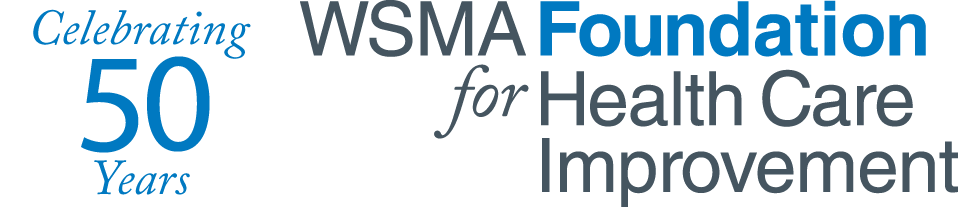 Donna Smith, MD
Medical Director, Virginia Mason Clinics
Board Member, WSMA Foundation Board of Directors
President, WSMA Board of Trustees
Foundation 2018-2020 Strategic Plan
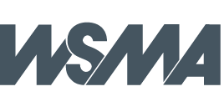 Goal One Engage patients in shared decision-making.
Our Vision:
Make Washington the best place to receive care and to practice medicine.

Our Mission:
Support and inspire physicians to create a healthier Washington. 

Our Values:
The health and well-being of patients and communities.
Best-practices promoted through shared decision-making and effective communication skills.
Engaged and empowered physicians making a meaningful difference.
Objective One:Ensure the success of the Honoring Choices® Pacific Northwest initiative.

Objective Two: 
Support the Choosing Wisely® campaign.
Goal Two Reconnect physicians with the joy of practice and improve physician wellness.
Objective One: 
Align strategies with known causes of burnout.

Objective Two: 
Promote effective interventions to reduce burnout and improve wellness.
Objective One:Support quality and patient safety through the Medical Officer Collaborative.

Objective Two: 
Partner on the Clinical Performance Improvement Network and Washington Patient Safety Coalition.
Goal Three Collaborate with other quality improvement stakeholders to align efforts and generate results.
[Speaker Notes: The WSMA Foundation named “engaging patients in shared decision-making” as its first goal. Today I’ll share how we’re meeting that goal through two key initiatives: Choosing Wisely and Honoring Choices Pacific Northwest.]
Choosing Wisely
An initiative of the ABIM Foundation
Goals of Choosing Wisely
Promote better conversations between clinicians and patients to improve health care outcomes
Supported by evidence
Not duplicative of other tests or procedures already received
Truly necessary
Free from harm
Provide patient-centered care that avoids unnecessary and even harmful interventions
Why Now? Stewardship
Approximately 30% of healthcare costs (>$750 billion annually) are on wasted care.
Institute of Medicine, Committee on the Learning Health Care System in America In: Smith M, Saunders R, Stuckhardt L, McGinnis JM, eds. Best Care at Lower Cost: The Path to Continuously Learning Health Care in America. Washington, DC: National Academies Press (US), 2013.

53% of physicians say they would ultimately order an unnecessary test or procedure when presented with an insistent patient
Unnecessary Tests and Procedures in the Health Care System: What Physicians Say about the Problem, the Causes, and the Solutions—Results from a National Survey of Physicians (Healthcare and The Commonwealth Fund [Internet]. 2009; Apr 27)

Physician decisions account for 80% of all health care expenditures 
Crosson FJ. Change the microenvironment. Modern Healthcare and The Commonwealth Fund [Internet]. 2009; Apr 27

“Some of the common medical tests routinely taken by Americans do more harm than good, waste billions of health care dollars annually and could endanger your health or even your life.” 
10 Medical Tests to Avoid. Elizabeth Agnvall. AARP Bulletin, March 2014
Guiding Principles
SOME MEDICAL CARE IS UNNECESSARY
There are too many medical tests and procedures being performed in America that may not be necessary.
 
PHYSICIANS AND PATIENTS SHARE RESPONSIBILITY
Physicians and patients share responsibility for determining what care is needed. That’s why we’ve come together under the Choosing Wisely campaign.

CANDID CONVERSATIONS ARE NEEDED
Doctors and patients need to have candid conversations about what care is appropriate and needed.
By the Numbers
[Speaker Notes: Over 80 national medical specialty associations have partnered with the ABIM Foundation. They have each generated a “list of 5“ things physicians and patients should question. Some associations have listed more than 5 things to question (e.g. the AAFP has a “list of 15”). These “lists of 5” have resulted in over 550 recommendations of things to question. This is a physician-led, grassroots effort to address overuse in our healthcare system. 

To support patients, over 200,000 wallet cards have been distributed. They list the 5 things you should ask your doctor before you get a test, treatment or procedure.]
By the Numbers
“Five Things” Lists
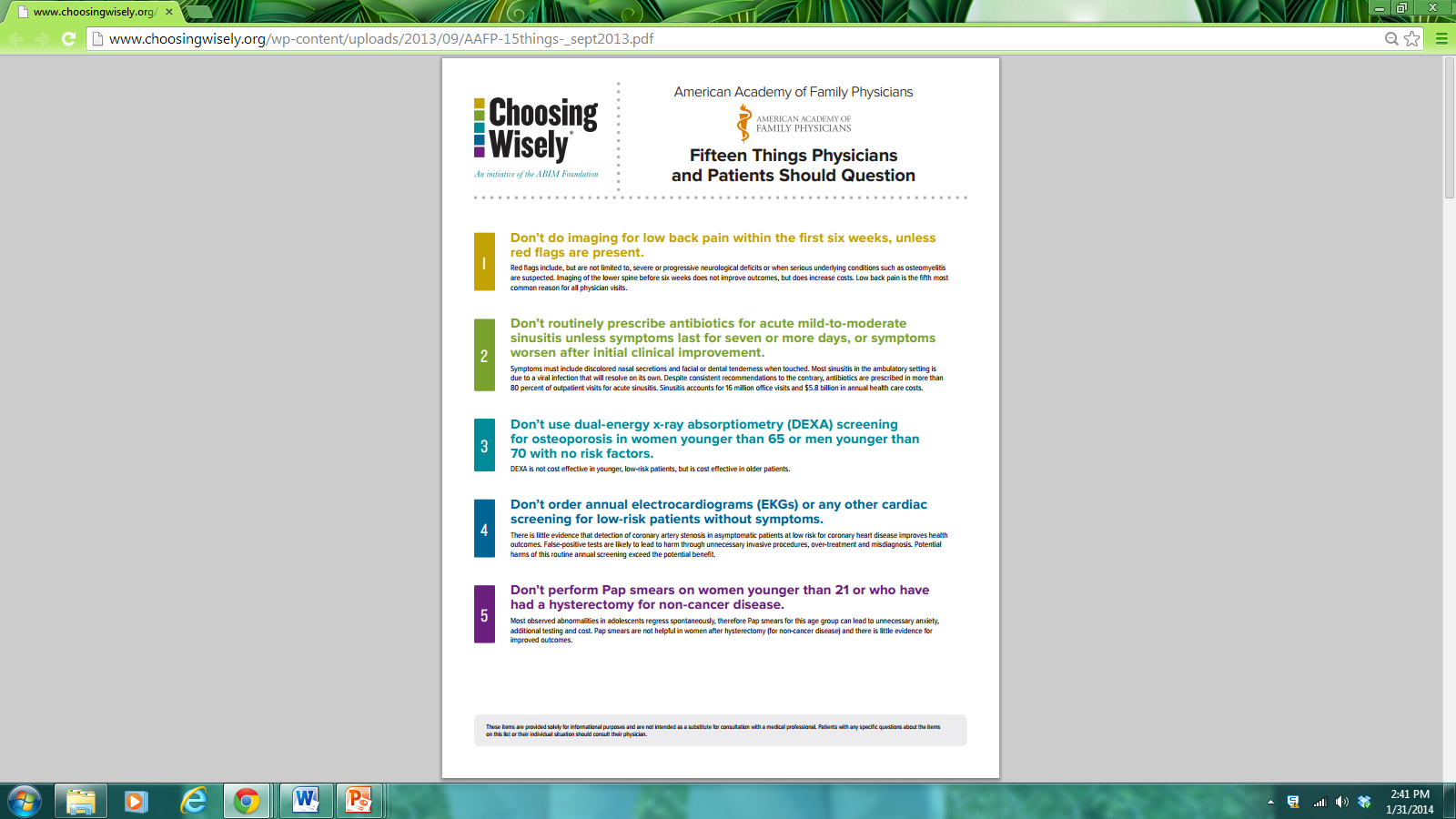 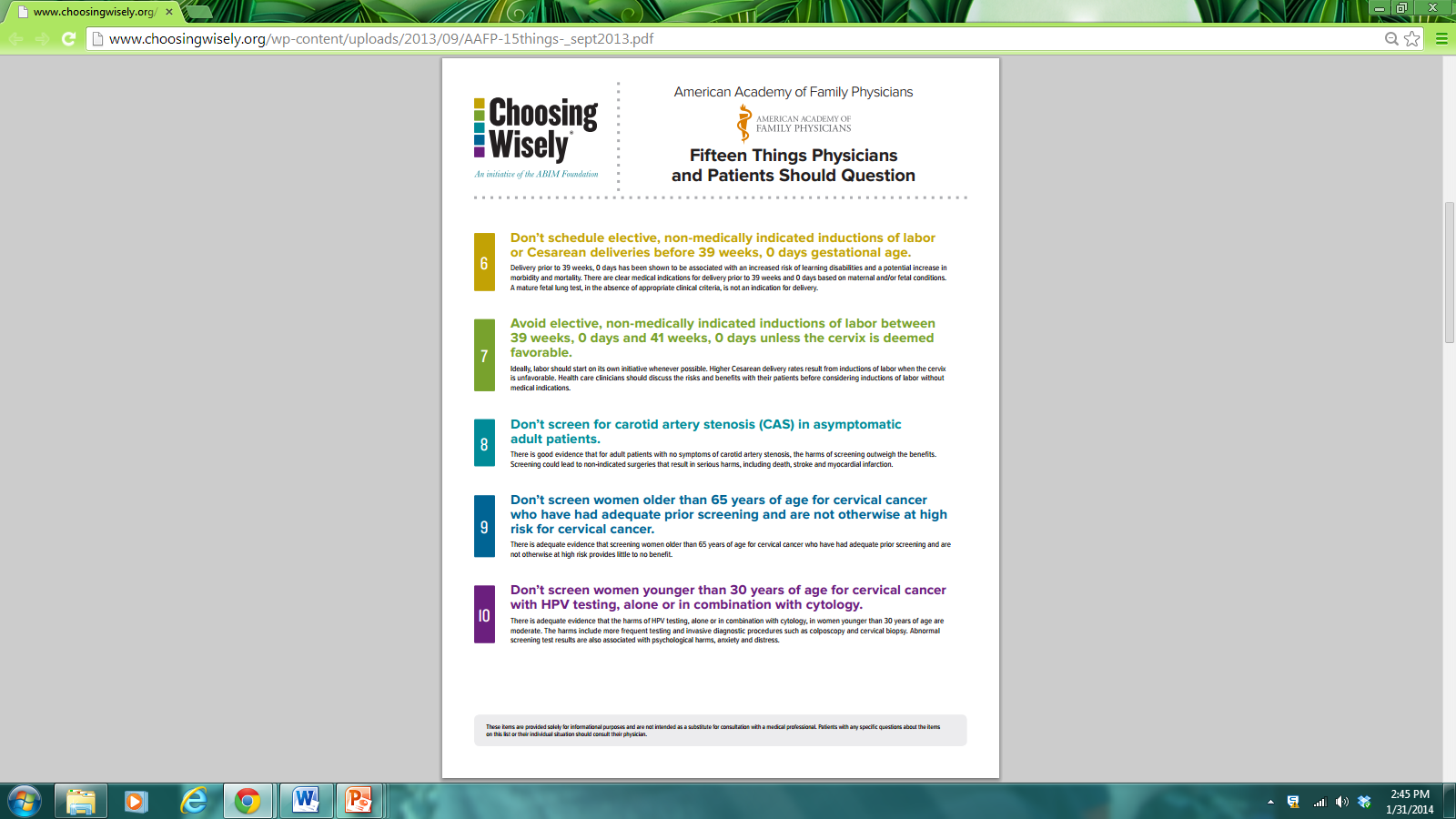 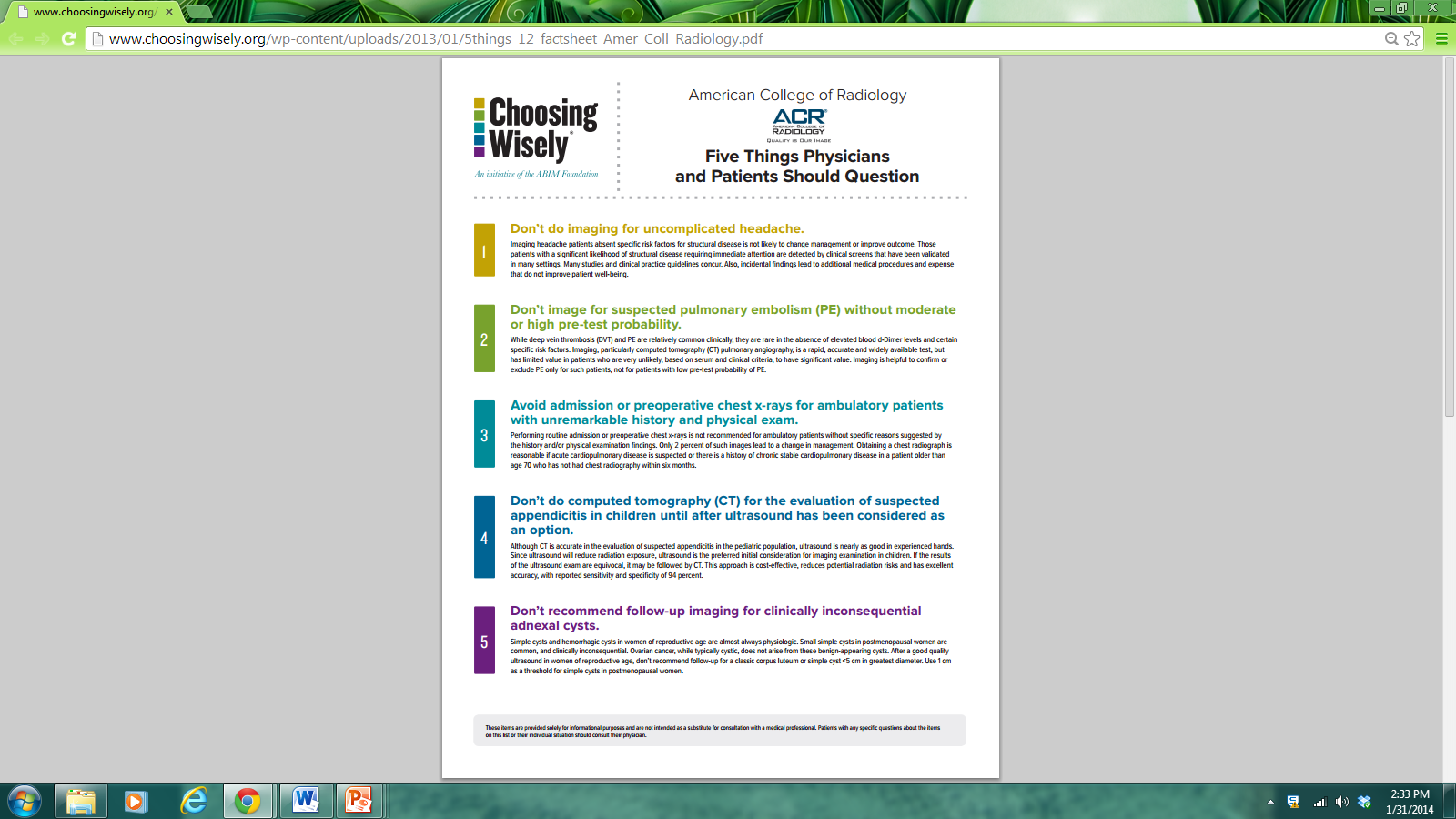 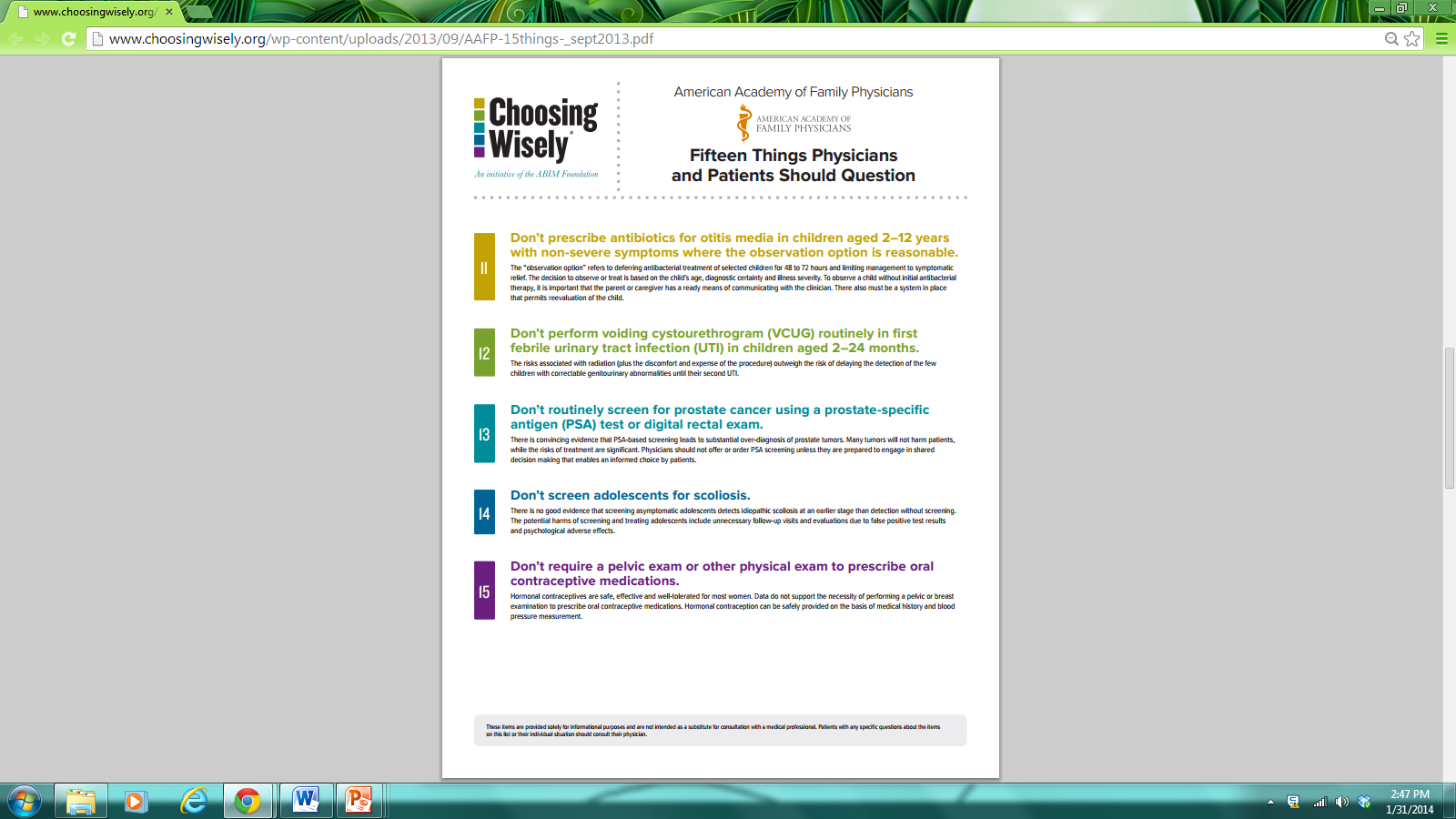 [Speaker Notes: There’s something for everyone.]
Consumer Reports Health
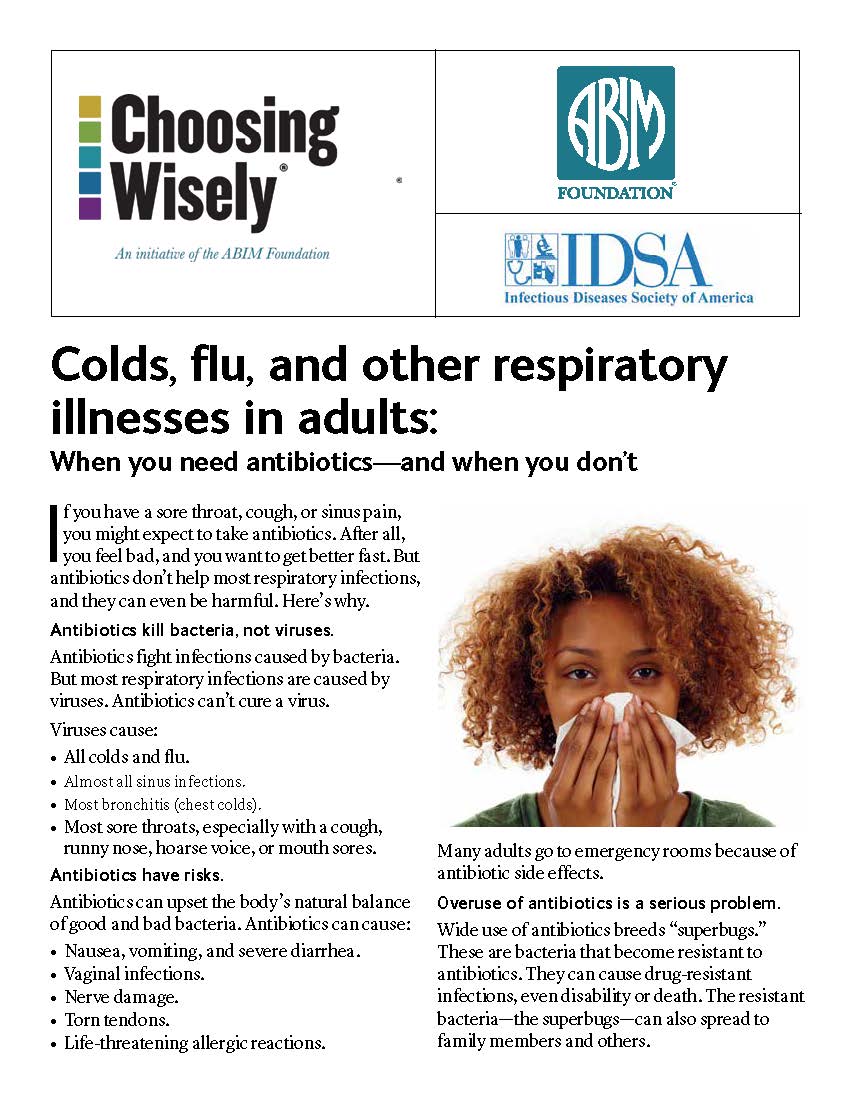 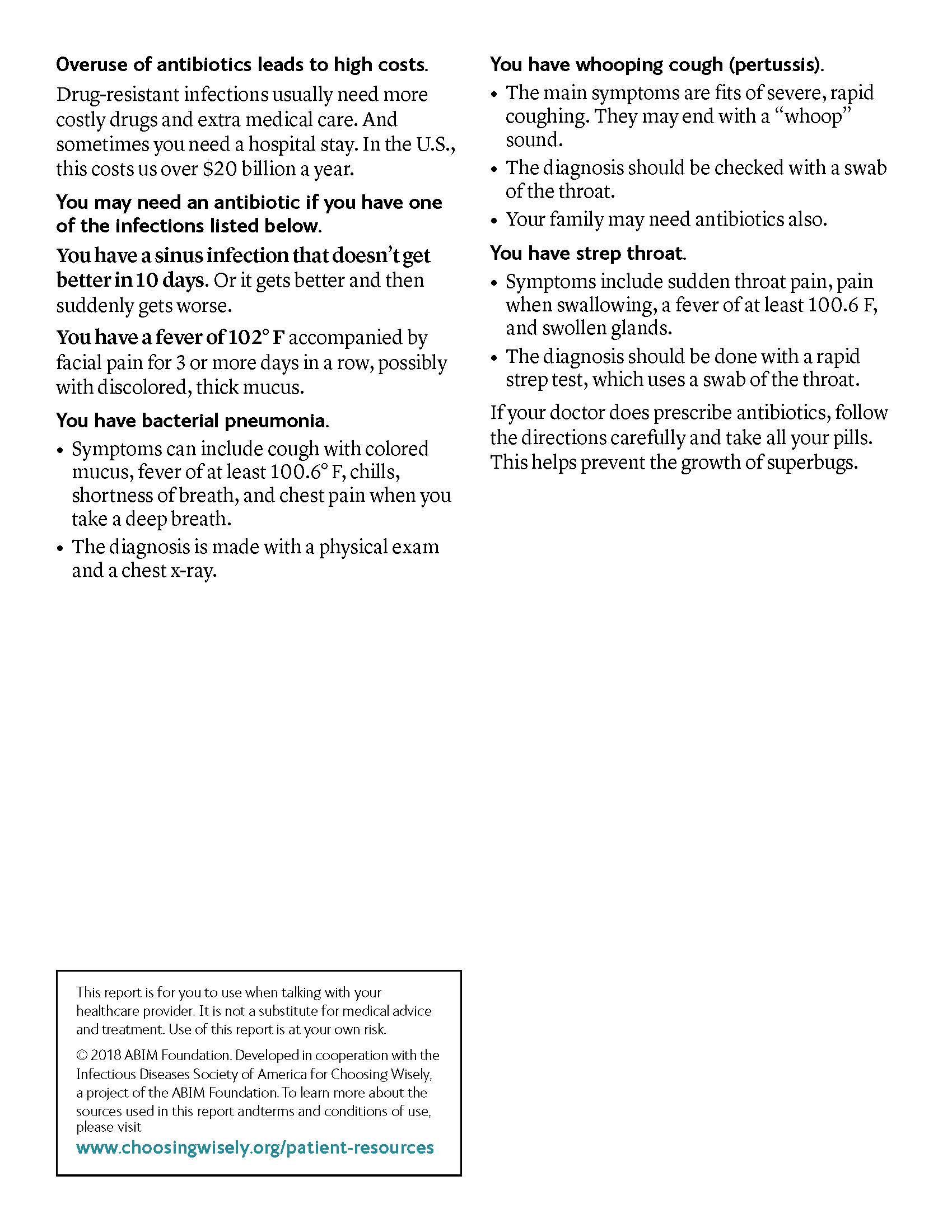 [Speaker Notes: Consumer Reports, a partner on the campaign, developed are over 100 info sheets for patients about a variety of unnecessary tests, treatments and procedures. They’ve been very well received.]
“5 Questions” Poster
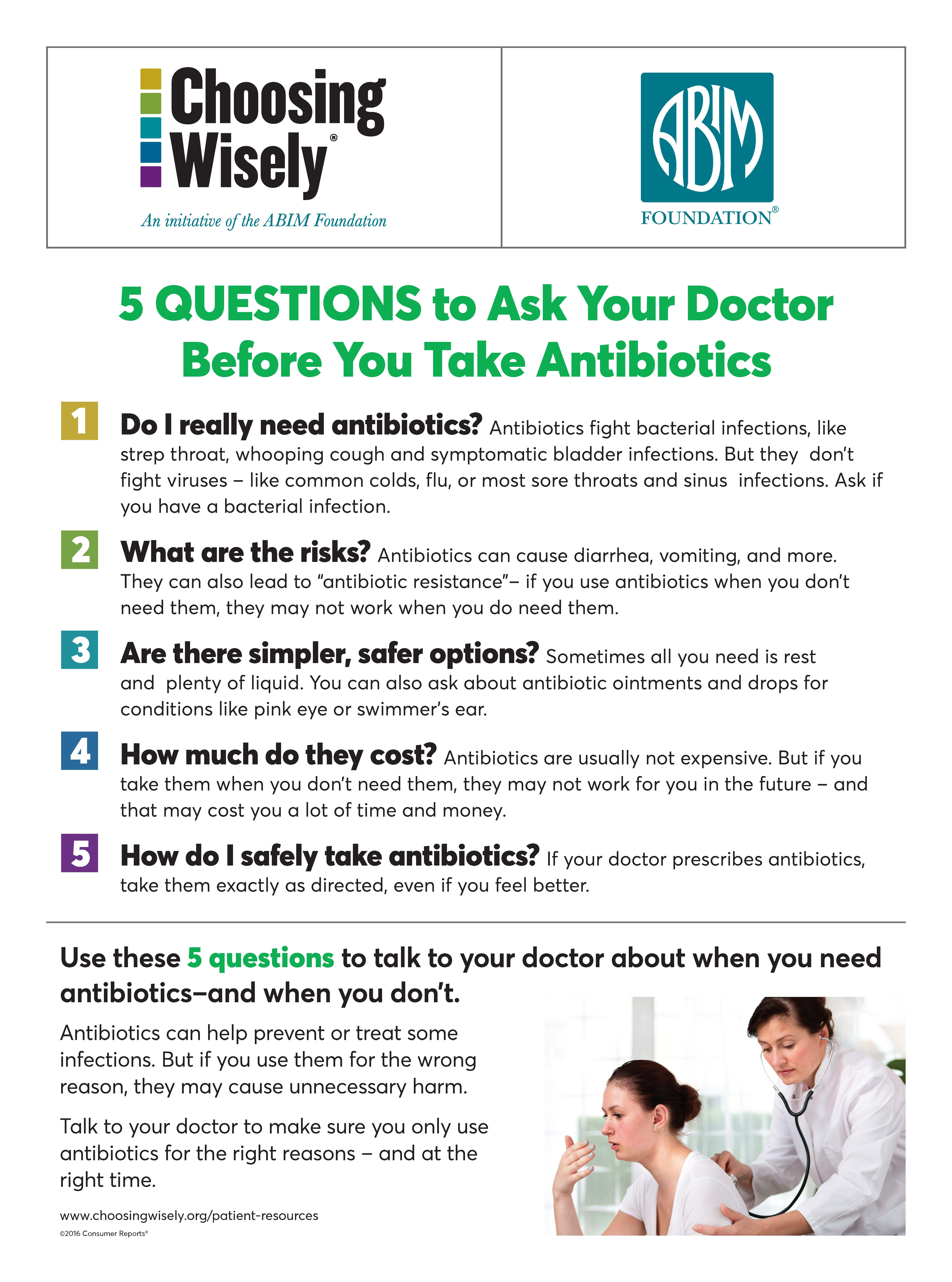 [Speaker Notes: Jae Sim, MD, a primary care physician at Edmonds Family Practice, is a big proponent of the Consumer Reports’ brochures.

“While I know my patients trust my advice, it’s powerful to see how much weight they put into the Consumer Reports publications,” Sim says. “The brochures take complex information and make it easy to understand. The content reinforces the information I give them during their clinic visit.” 

Edmonds Family Practice displays posters regarding antibiotics for viral infections in their exam rooms. “After reading the poster while waiting for me to come into the room, my patients say, ‘I came in hoping for antibiotics for my cold, but it doesn’t look like that’s what I’m going to get,’” Sim says. “I can then start the conversation about what they can do to manage their symptoms, rather than spend a lot of time explaining why I won’t be prescribing antibiotics.”]
Increasing Awareness. Changing Attitudes.
A 2017 ABIM Foundation survey found: 
75% of U.S. physicians said that ordering unnecessary medical tests and procedures is a serious problem for America’s health care system.
69% said that the average physician orders unnecessary medical tests and procedures at least once a week.
More than half think physicians are in the best position to address the problem and have ultimate responsibility for making sure patients avoid unnecessary care.
“Clinicians and patients all across the United States – and now the world – are engaging in conversations about avoiding unnecessary care thanks to the efforts of medical specialty societies, health systems, clinical practices, consumer groups and community collaborations to advance Choosing Wisely.”

~Choosing Wisely. A Special Report on the First Five Years
Choosing Wisely
in Washington state
Sponsors and Community Partners
Co-Sponsors
Washington State Medical Association (2012)
Washington Health Alliance (2013)
Washington State Hospital Association (2013)

Community Partners
State specialty and professional societies (2014)
QUALIS Health (2015)
Department of Health (2015)
Washington State Choosing Wisely Task Force
Goals
Working together to advance Choosing Wisely in Washington state.
Identify opportunities for improvement
Accelerate implementation and integration
Reduce the number of unnecessary tests and procedures

Members
20+ physician leaders representing large and small health care organizations in Washington
Washington State Choosing Wisely Task Force
Health Systems
CHI Franciscan Health System
Confluence Health
Edmonds Family Medicine
EvergreenHealth 
Kaiser Permanente Washington
Kadlec Health System
PeaceHealth
Providence
Signal Health
Skagit Regional Health 
Swedish
UW Medicine
Virginia Mason




Medical Groups
Northwest Physicians Network
Rockwood Clinic – Multicare
The Everett Clinic
 
Health Plans
First Choice Health
Kaiser Permanente Washington
Premera Blue Cross
Regence Blue Shield
United Healthcare

Other Health Partners
Fred Hutchinson Cancer Research
Qualis Health
WA Department of Health
Task Force’s Reports
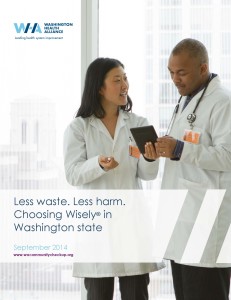 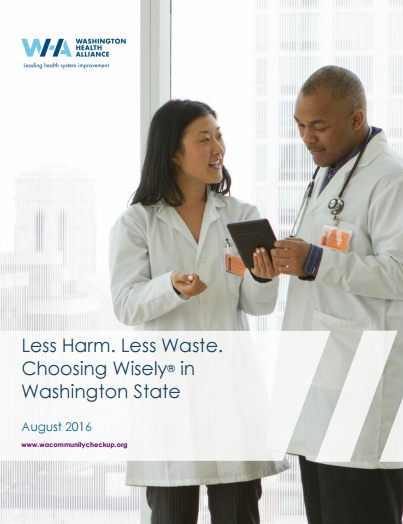 [Speaker Notes: We published statewide county-level reports using ~10 home-grown technical specifications based on the Choosing Wisely recommendations. This information helped us prioritize our work by focusing on the areas that impacted the largest number of patients and caused the most harm. 

In 2018, the Alliance published a similar report using a new calculator that allowed us to look at 47 Choosing Wisely measures.]
Antibiotics for Upper Respiratory Infection
Medicaid Insured
Low = 10%
State Average = 16%
High = 51%
Commercially Insured
Low = 23%
State Average = 30%
High = 56%
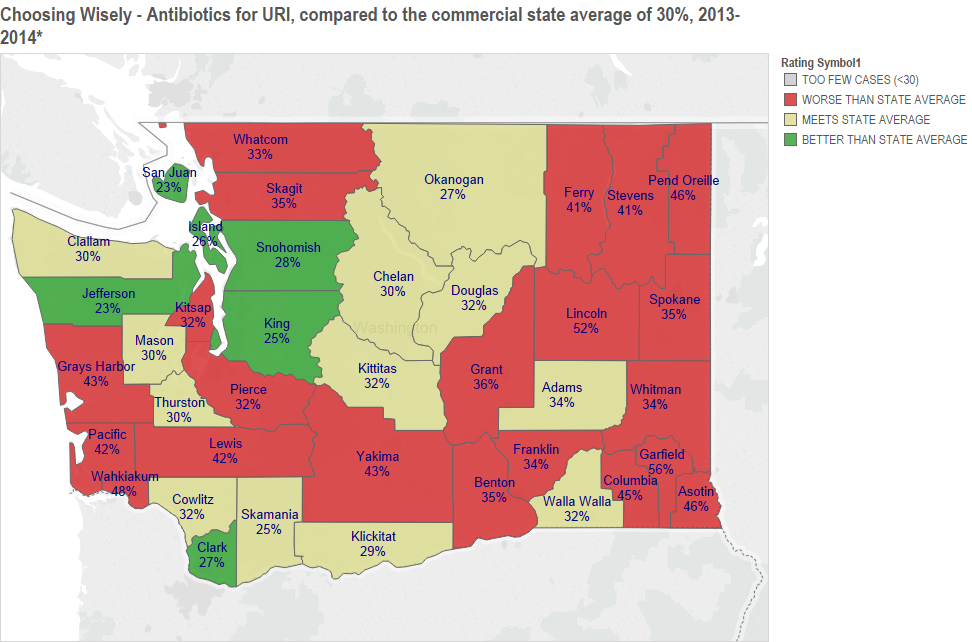 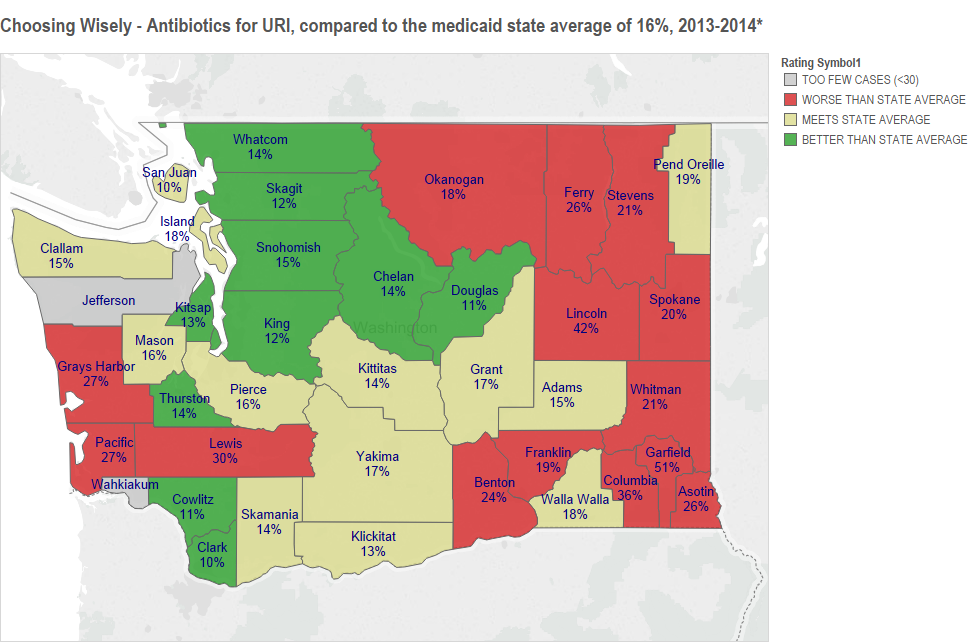 Data Source: Washington Health Alliance
[Speaker Notes: For example, we saw quite a bit of variability in antibiotics prescribed for upper respiratory infections across the state. 

We saw similarly high rates and wide variability on a few other measures as well. So we then launched the “Change Three Things” campaign to focus on: 

Antibiotics for URI
Too-frequent pap tests
Imaging for uncomplicated headaches 


The reports were intended to be a “conversation starter” – and that they did!]
Success Stories
Group Health (now Kaiser Permanente), Seattle, WA

Reduced their rate of prescribing antibiotics for upper respiratory infections from 41.5 percent in the second quarter of 2015 to 21.5 percent in the third quarter of 2016.
[Speaker Notes: Kaiser: Focused on reducing patient demand for antibiotics and physician prescribing through training, scripting, tools and local CME. That included introducing patient materials into the workflow, shared peer comparison prescribing rates and supporting education on the topic. 

In addition, they engage patients at multiple steps along the way—by sharing materials at the time an appointment is made, while the patient is roomed, during the exam and in visit summaries. 

Physicians also share a “symptom duration chart” to educate patients on the typical progression of the common cold, which lasts longer than most people think. 

Through their interventions, physicians reduced their rate of prescribing antibiotics for upper respiratory infections from 41.5 percent in the second quarter of 2015 to 21.5 percent in the third quarter of 2016.]
Success Stories
Samaritan Healthcare, Moses Lake, WA

Consistent messaging in the community.

Reduced their rate of prescribing antibiotics for upper respiratory infections from 33 percent in January 2016 to 14.9 percent in December 2016.
[Speaker Notes: Consistent messaging across the community: (story) Nearly every physician can relate: the patient or family member who insists on unnecessary care. In this case, it was the mother of a child with a simple head injury who visited a Moses Lake medical clinic and insisted on imaging. 

The physician seeing the patient used materials from the Choosing Wisely® campaign to talk with her about why the injury didn’t require imaging. The family then visited two other urgent care centers and an emergency room in the area—where providers also used the Choosing Wisely campaign to likewise tell the mother imaging was unnecessary. 

“All participating organizations are using the same materials and putting out the same message to our community. This ensures that patients get the same care no matter where they go in our community,” says Dr. Dudik Bross. 


Samaritan: Leaders at Samaritan Healthcare used the Alliance’s statewide Choosing Wisely data report to see that their county’s rate for prescribing antibiotics for sinusitis was 45 percent, which they thought was too high. They decided to make this one of the quality measures on their 2016 institutional scorecard, which was tied to their annual staff incentive bonuses. Samaritan successfully reduced their rate from 33 percent in January 2016 to 14.9 percent in December 2016.]
Choosing Wisely Action Manual
Kotter’s 8-Step Process for Leading Change to Integrate Choosing Wisely
1. Create a sense of urgency
2. Build a guiding coalition
3. Form a strategic vision and initiatives
4. Enlist a volunteer army
5. Enable action by removing barriers
6. Generate short-term wins
7. Sustain acceleration
8. Institute change

www.wsma.org/Choosing-Wisely
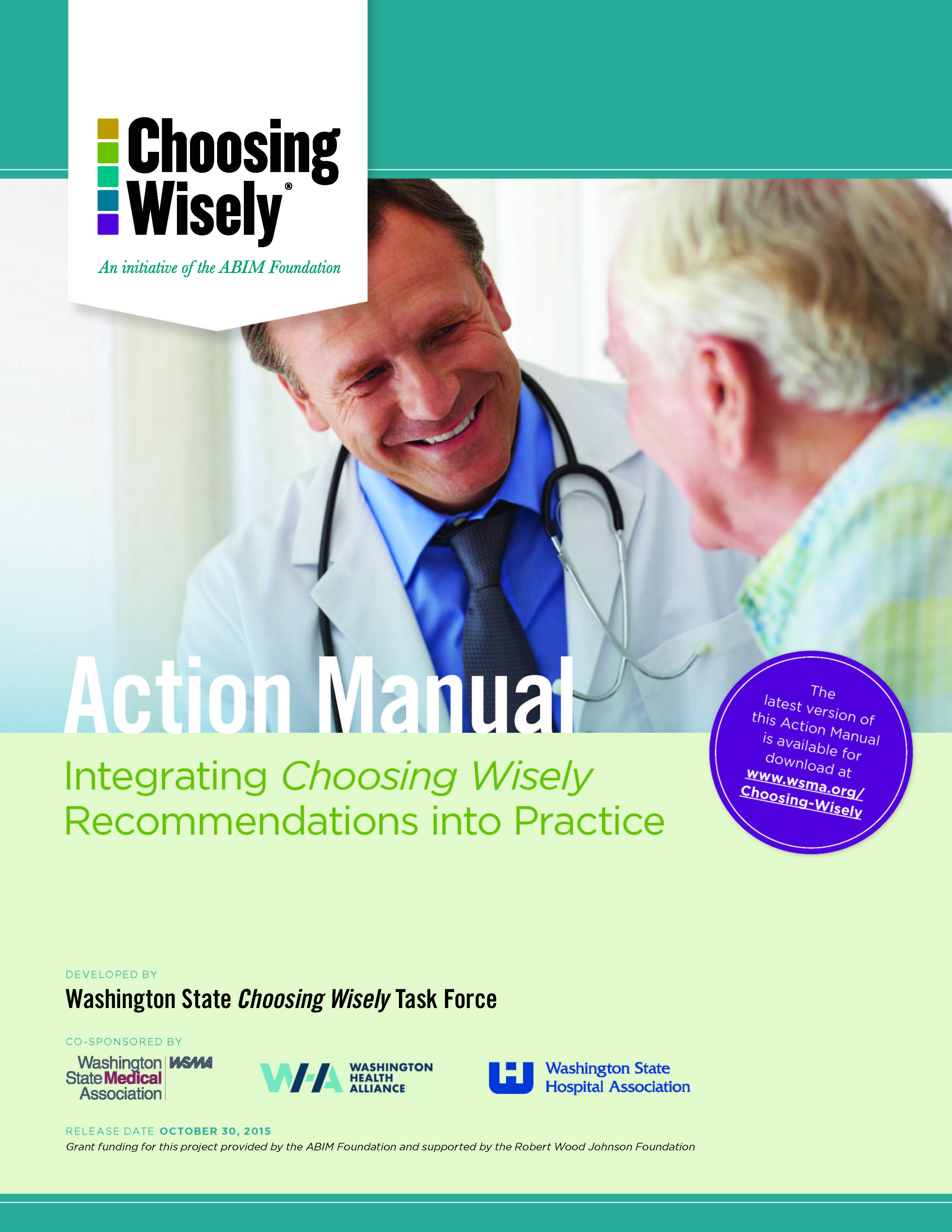 In Practice – Primary Care Clinic Work Flow
Pre-visit prep
Attach appropriate Choosing Wisely handout  to pre-visit summary.
Rooming
Give patient appropriate Choosing Wisely handout. Use scripting: “This is information that your provider would like you to have. It might be useful for your visit today.”
Exam
Use Provider Scripting and Visit Flow for URI.
Use URI Symptom Duration Chart in conversation.
Refer to appropriate Choosing Wisely handout.
Use Epic tools to create after-visit summary with home care instructions, links to video and Choosing Wisely.
[Speaker Notes: [each of the items in green text are links to templates and resources]]
Drop the Pre-op
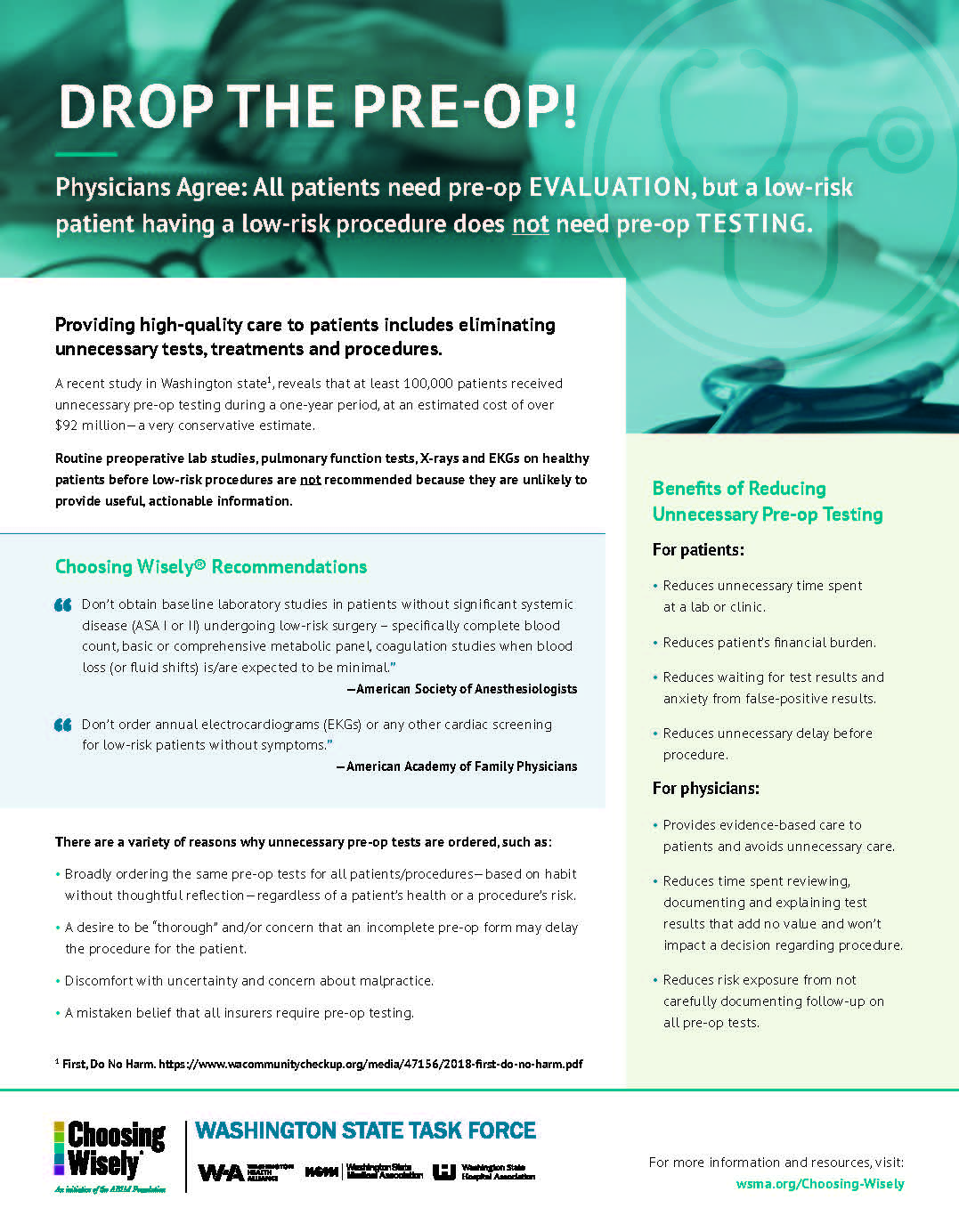 [Speaker Notes: Our latest effort has focused on unnecessary pre-op testing for healthy adults undergoing low-risk surgical procedures. 

All patients need pre-op evaluation, but a low-risk patient having a low-risk procedure does not need pre-op testing. 

We have PowerPoint decks and sample articles to help you spread the word in your local community.]
Get Involved!
Join the task force
Review your county’s data results
Use the Action Manual and Clinical Toolkit
Promote the “Drop the Pre-op” campaign
Contact jessica@wsma.org or visit: wsma.org/Choosing-Wisely for more information about the wealth of free resources available to you and your team!
Everyone has a story
[Speaker Notes: END WITH IMAGINE>>>>>

USUAL CARE    The  San Jose Mercury News: Lisa Krieger 02/05

He needed a ventilator to help him breathe so they could determine if the antibiotics would work
Diag w/ necrotized fasciitis: rare and deadly infx
88 y/o man, frail, advanced Alzheimer’s, cardiac problems, did not communicate verbally, broken hip 3 months.
Admitted to ER for sepsis.  Goal “usual care” (generally to prolong life and avoid death). Decent chance “we can turn this around.”
Needed a ventilator to help him breathe so they could determine if the antibiotics would work.
Expensive antibiotics used—a new biologic treatment cost $48,000 for one dose.
Antibiotics were not enough; only surgery “could turn him around”.
6 day ICU stay, 4 days on the floor: $324,000.


No one spoke to the daughter about what her father might have wanted if he could make a decision for himself.
“Desire for a natural death”.
Patient was a DNR but that did not give daughter much direction in this situation.
What was his QOL before hospitalization?
“Slept most of the time”, “Everyday he seemed more remote, sad and uncomfortable.”
“Unwittingly, with the best of intentions we were violating his desire for a natural death.”

Conversation
May be able to fix this problem—no guarantee
Most likely wont’ return to his past level of functioning
At some point you dad is going to die. What would he want that to look like?
We are keeping him alive on the respirator.
Do you think he would be willing to go through the aggressiveness of this kind of care for the chance to live longer
Daughter said QOL was not good before hospitalization.
How this Experience was for the daughter
She never saw him conscious after the ED
She was suffering a lot of anguish.
She decided to change his goals because he was:
Suffering without purpose
There are things far worse than death
“It’s easy to get word class treatment. I’s much harder to reject it.
Just because we can do something, it doesn’t mean that we should do it, it must be based on what the patient wants.
No one spoke to the daughter about what her father might have wanted if he could make a decision for himself.
“Desire for a natural death”.
Patient was a DNR but that did not give daughter much direction in this situation.
What was his QOL before hospitalization?
“Slept most of the time”, “Everyday he seemed more remote, sad and uncomfortable.”
“Unwittingly, with the best of intentions we were violating his desire for a natural death.”]
Why Advance Care Planning?
90%	People say that talking with their loved ones about end-of-life care is important
27%	Have actually done this

82%	People say it’s important to put their wishes in writing
23%	Have actually done this 

70%	People prefer to die at home
70%	People die in a long-term care facility or a hospital
28
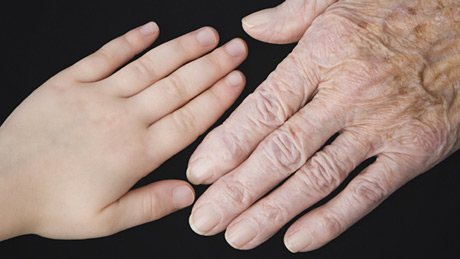 WE ARE Perfectly unprepared
for something totally  predictable
[Speaker Notes: Largely unprepared for what is totally predictable.
Increasing ability to extend life.
Discomfort talking about death
Plan finances, wills, etc. 
Many conversations never happen, or start at the very end of life.
It’s too early until it’s too late.]
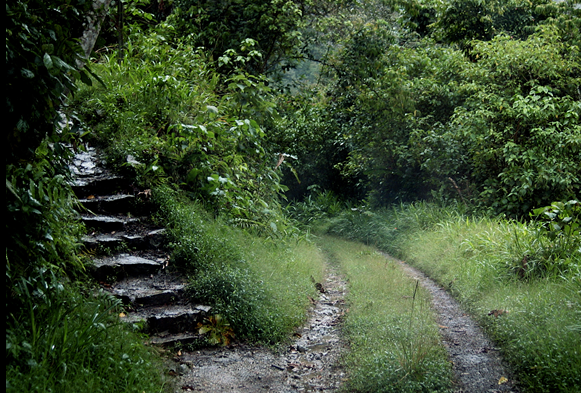 . . . substitute their own best judgment

Yet, different people want different things
[Speaker Notes: What happens in the void of information….LACK OF KNOWLEDGE 
the best care available is provided rather than the intensity/quality trades that make sense to you!
People guess, debate, fight struggle
Most commonly default to more care—regardless of outcome 

In reality—you have seen one family, you have seen one family.]
Institute of Medicine’s Recommendations:
Clinicians should: 
Initiate high-quality ACP conversations.
Integrate a patient’s goals, values, and preferences into their ongoing care plans.
Revisit ACP discussions with their patients since preferences and circumstances change over time.
Patient-Centered, Family-Oriented Care
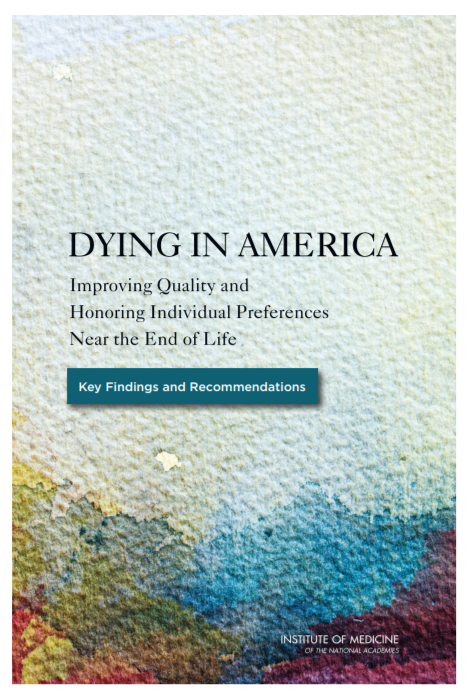 People often choose treatment focused on relieving pain and discomfort over life-extending treatments and enroll in hospice earlier, thereby avoiding many physical and psychological stresses (Mack et al., 2010b; Wright et al., 2008).
Opportunity to start preparing mentally and emotionally for death (Martin et al., 1999; Steinhauser et al., 2000a).
Supports primary concerns of people with life-limiting illnesses: involvement, clear communication, shared decision making (Steinhauser et al., 2000b), and a sense of control (Edwards et al., 2010; Martin et al., 1999).
Alleviates the burden of decision making on family members (Billings, 2012; Detering et al., 2010).
[Speaker Notes: Advance care planning influences the quality of care and patient and family satisfaction in several ways:
People who participate in advance care planning generally but not always choose treatment focused on relieving pain and discomfort over life-extending treatments and enroll in hospice earlier, thereby avoiding many physical and psychological stresses (Mack et al., 2010b; Wright et al., 2008).
Advance care planning gives patients and families the opportunity to start preparing mentally and emotionally for death (Martin et al., 1999; Steinhauser et al., 2000a).
Advance care planning supports several of the primary concerns of people with life-limiting illnesses: involvement, clear communication, shared decision making (Steinhauser et al., 2000b), and a sense of control (Edwards et al., 2010; Martin et al., 1999).
By stating the kind of care they want in advance, patients may alleviate the burden of decision making on family members (Billings, 2012; Detering et al., 2010).]
Honoring Choices® Pacific Northwest
Vision: Everyone will receive care that honors personal values and goals at the end of life.


An initiative to inspire conversations about the care people want at the end of life.

PublicMake informed choices about end-of-life care.

Health care organizations and community groups Discuss, record and honor end-of-life choices.
[Speaker Notes: All of this led WSMA and WSHA to partner on Honoring Choices PNW.]
Honoring Choices® Pacific Northwest
Advance 
Care 
Planning
Community
Engagement
Professional 
Development
Central
Repository
Advocacy
Advance Care Planning ProgramGuiding Principles
Upstream – conduct advance care planning with healthy adults, before an illness or a crisis
Culturally sensitive – adaptable to diverse communities
Sustainable – lasting infrastructure sustains initiative after roll-out
Community based – empower community to create culture change
Alignment – support and learn from what works well in Washington
Standardization – use evidence-based practices to standardize processes, while allowing for rapid cycle improvement
Results oriented – meaningful measures to demonstrate progress
35
[Speaker Notes: these are the guiding principles the HCPNW workgroup originally set for ourselves as we charted our course:
to move the conversation upstream and create a culture change in which it is no longer taboo to talk about your wishes at end-of-life with loved ones.]
Stages of Advance Care Planning Over an Individual’s Lifetime
First Steps
Create an AD that identifies healthcare agent and goals of care for permanent brain injury
Next Steps
Identify goals of care, if illness complications result in “bad outcomes”
Last Steps
Identify goals of care, expressed as medical orders using POLST paradigm
Healthy adults or those who have not planned
Individuals with advanced illness, complications, frequent encounters
Individuals whom it would not be a surprise if they died in the next 12 months
36
[Speaker Notes: On behalf of the region, Honoring Choices PNW contracted with Respecting Choices to implement their evidence-based best-practices in health care organizations and community groups across the state. 

We decided to focus our initial efforts on moving the conversation upstream by talking to people before they have a medical emergency or life-limiting illness. In particular, we are using the First Steps model, which has the primary goal of helping people create a meaningful advance directive that identifies and prepares their health care agent. 

Trajectory of chronic illness 

ACP is not a one size fits all conversation.
As a “person-centered” service, ACP must be individualized to a person’s stage of illness
Although the focus of this program is on First Steps, it will be helpful to understand the other stages of planning.]
Participating Organizations
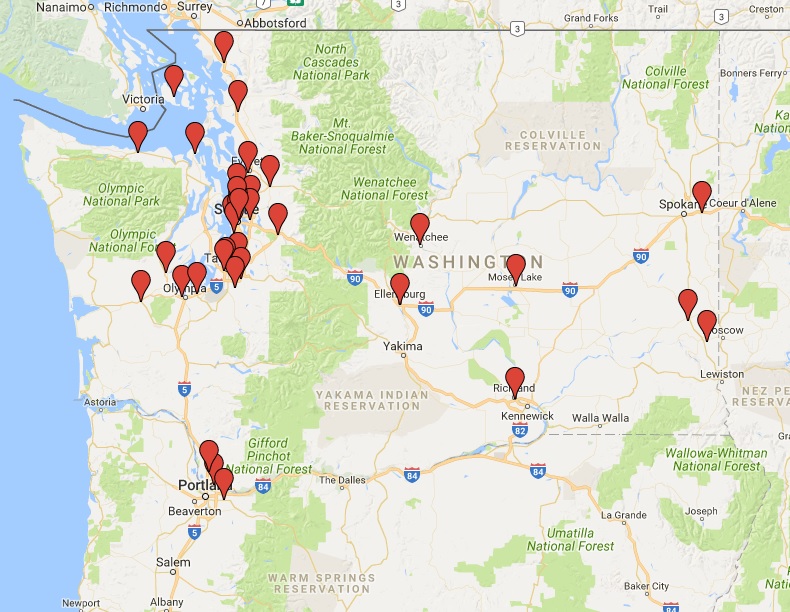 37
[Speaker Notes: We have partnered with large, small, urban, and rural hospitals, health systems and medical groups throughout Washington.]
State Baseline Data
24%
44%
38
[Speaker Notes: Participating organizations performed chart audits on 30 patients. They submitted data for both living and deceased patients. 

The national average of ADs on file is: 20-30%. Our collective average in WA is 24% 

For people with end-stage illness, the average rate of ADs on file is <50%. Our collective average in WA is 44%.]
Key Elements in Sustaining an Effective ACP Program
System Redesign
ACP team and workflows
ACP document
Storage & retrieval
ACP Education & Facilitator Certification
ACP Facilitator training
ACP team education
Other stakeholder education
Community Engagement
Materials that engage
Strategies to engage
Special population groups
Continuous Quality Improvement
The Five Promises
Implementation project plan
Ongoing QI plan
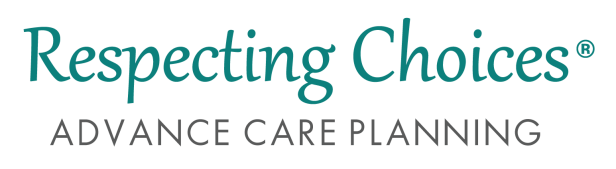 (Hammes & Briggs, 2011)
39
[Speaker Notes: The Respecting Choices model is based on four key elements needed to create and sustain an effective advance care planning model. While certifying ACP Facilitators is at the core of our program (we’ve certified over 200 so far), we know that much more is needed to ensure systems are in place to support the work so that we ultimately see a culture change across the state.]
Five Promises of an Advance Care Planning System
PROMISE #1
We will initiate the conversation
PROMISE #2
We will provide assistance with
 advance care planning
PROMISE #3
We will make sure plans are clear
PROMISE #4
We will maintain and retrieve plans
PROMISE #5
We will appropriately follow plans
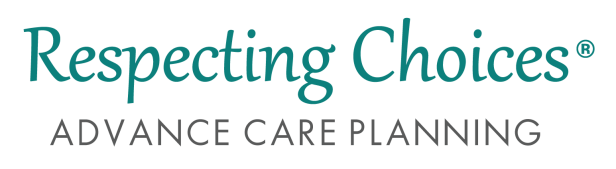 40
[Speaker Notes: These promises guide the work of our participating organizations.]
Outcomes: Individual Facilitations
[Speaker Notes: Facilitators have held over 2,200 individual (1:1) conversations to-date.
61% of conversations include the health care agent, which is the gold standard. Studies show that patient wishes are more likely to be followed when they have a prepared health care agent. 
40% of people who participated in an individual ACP conversation returned an advance directive, which is a 62% increase over the state baseline you saw earlier (24%). 
And patients appreciate the conversation and rate it very highly (4.9 out of 5). They feel heard and understood, and appreciate the assistance with tackling a challenging topic.]
Outcomes: Group Facilitations
[Speaker Notes: We are increasingly turning out focus to group sessions. Resources are limited, and a single facilitator can reach many more people in a group session than they can in an individual conversation. They are available for 1:1 follow-up conversations, but we find that 93% of people who go to a group session feel that their needs were met. People rate the group conversations a 4.83 out of five, which is a little lower than the individual conversations—to be expected, and still quite high.]
Testimonials – The Vancouver Clinic
“This session was invaluable for me. The facilitator took very complex topics and helped me really understand them.”

“Thank you for your patience with my tears. It was unexpected and you made me feel normal and safe.”

“This is a great service. Everyone should do this planning and have it recorded in their medical record.”
New online learning curriculum from Respecting Choices for physicians and advanced practitioners!
Building Physician Skills in Basic Advance Care Planning
In these three modules, learn to:
Introduce patients to Basic ACP and motivate them to participate
Guide and document ACP conversations
Integrate and bill for ACP in practice
44
[Speaker Notes: Coming this fall! We encourage you to take these online modules, which will be offered for free to WSMA members and participants of the Honoring Choices PNW initiative.]
Get involved!
Invite your patients to participate in ACP

Start a local ACP Program

Take free online ACP training modules

Contact info@honoringchoicespnw.org for more information about the wealth of free resources available to you and your team!
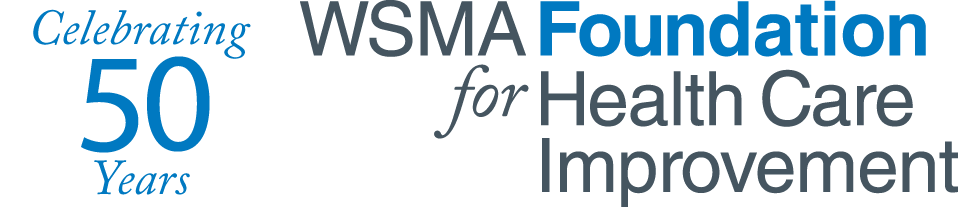